１人１５分、測定＆説明
運動のアドバイスを行います。
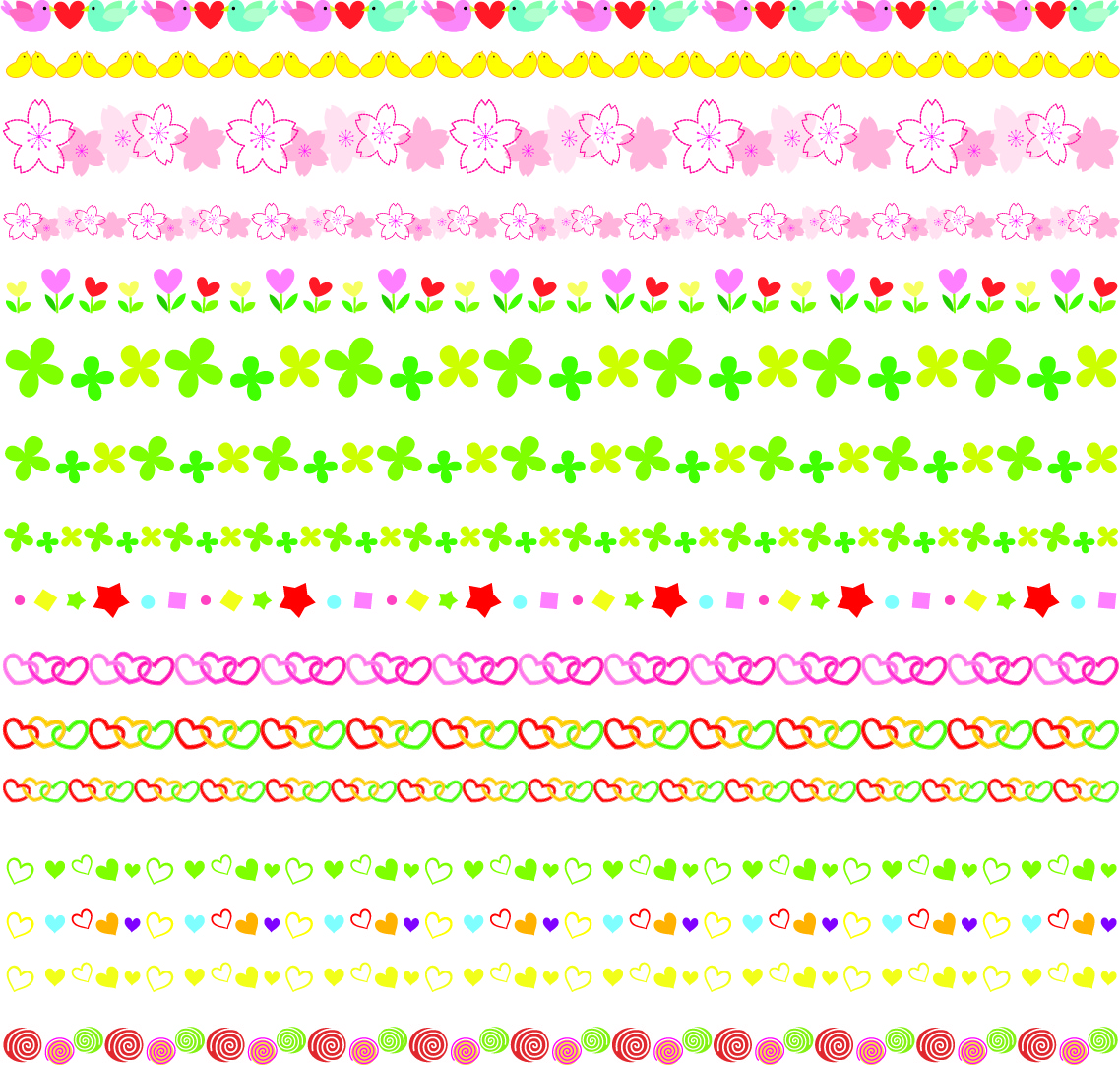 筋肉量や脂肪量など、
身体の状態が詳しく調べられます♪
開催日
詳　細
爽やかな気分で日々を過ごすために身体の状態を知ることから始めてみましょう！
体組成測定会
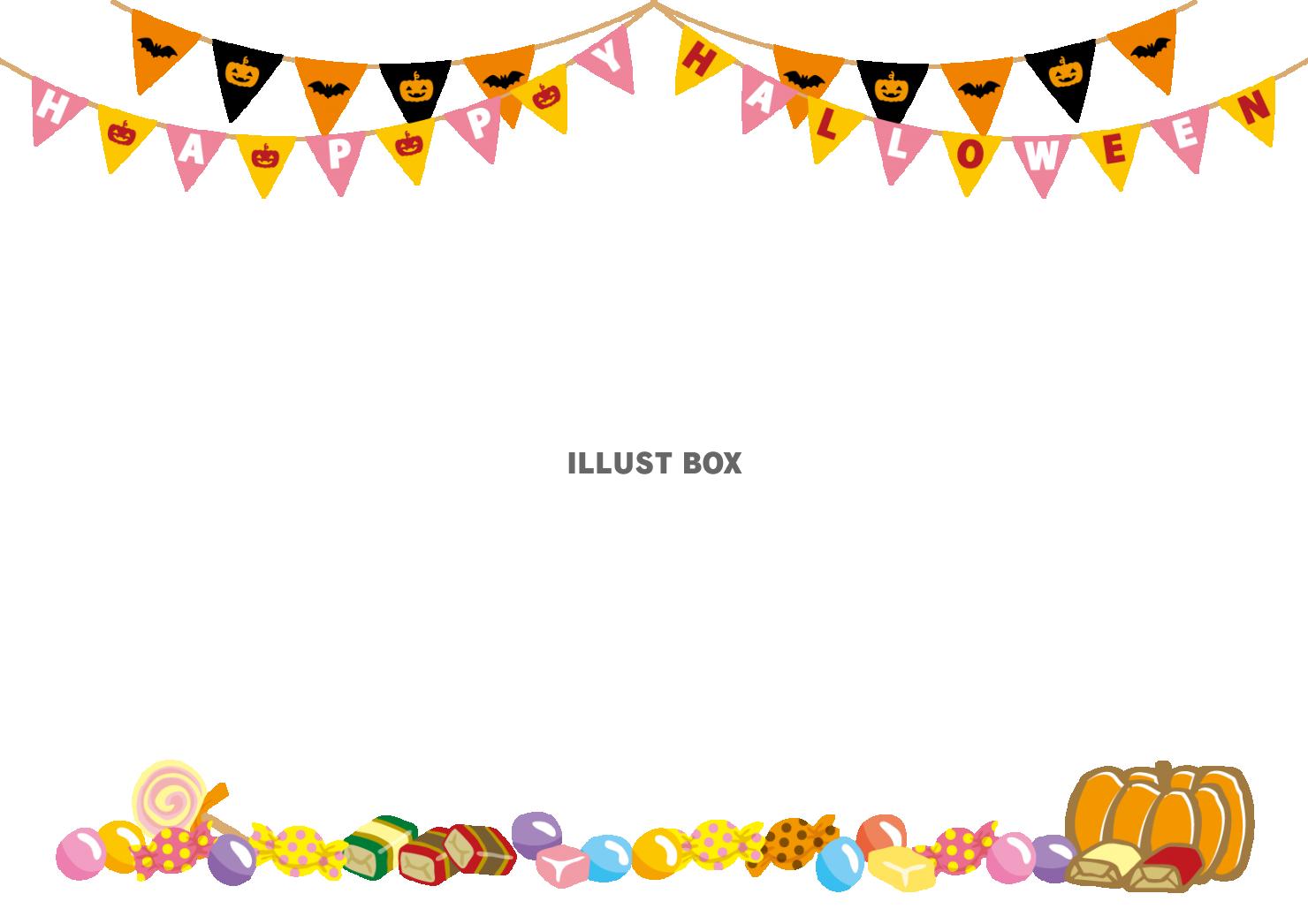 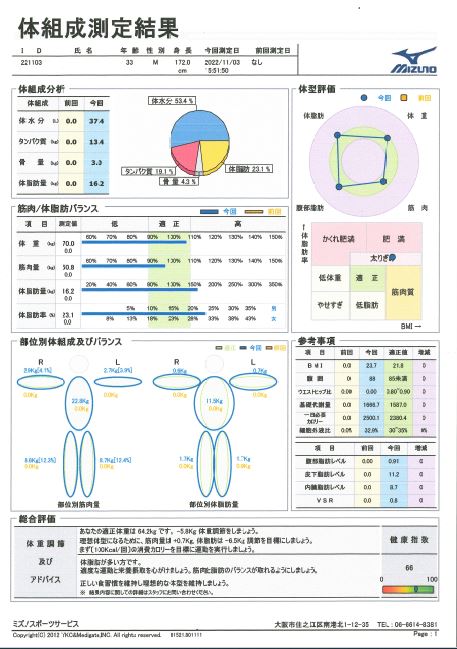 6/17(火)    9:30～17:00

6/18(水)  13:00～20:30

6/19(木)    9:30～17:00
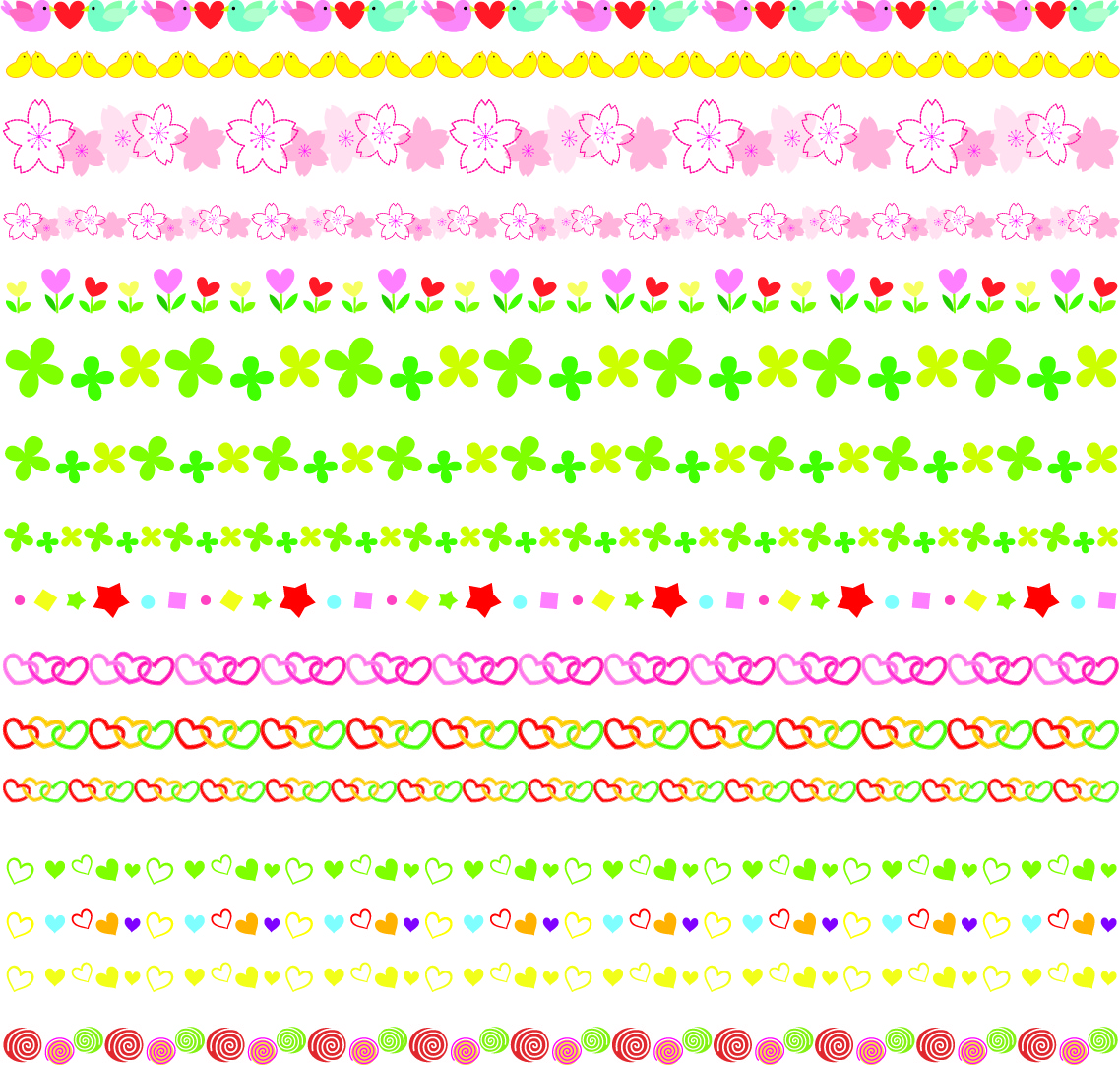 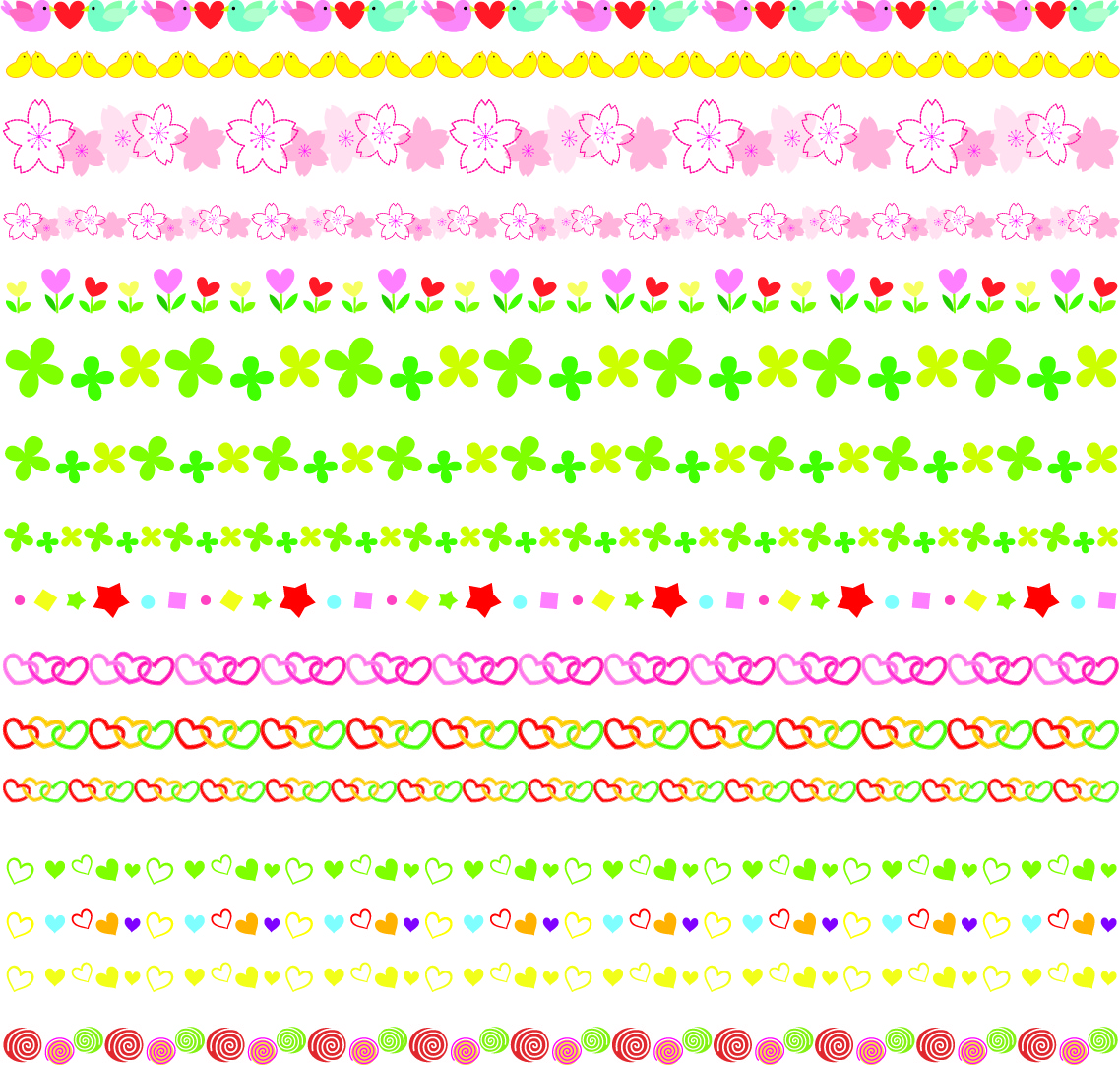 ●参加費：300円（税込）
　　　　　　※当日、現金にてお支払いただきます。

　●対　象：18歳以上

　●定　員：各日30名
　　　　　　※当日に空きがあれば、飛び込みの参加も可能です。

　●受　 付：事前のご予約が必要です。
　　　　　　　　　池の川さくらアリーナまたは、お電話にてご予約ください。
　　　　　　＜事前予約・問い合わせ＞
　　　　　　　　池の川さくらアリーナ　TEL ：0294-35-0767

　●その他：①恰好は、裸足になりやすいものでお越しください。
                  　②食事は、1時間前までにおすませください。
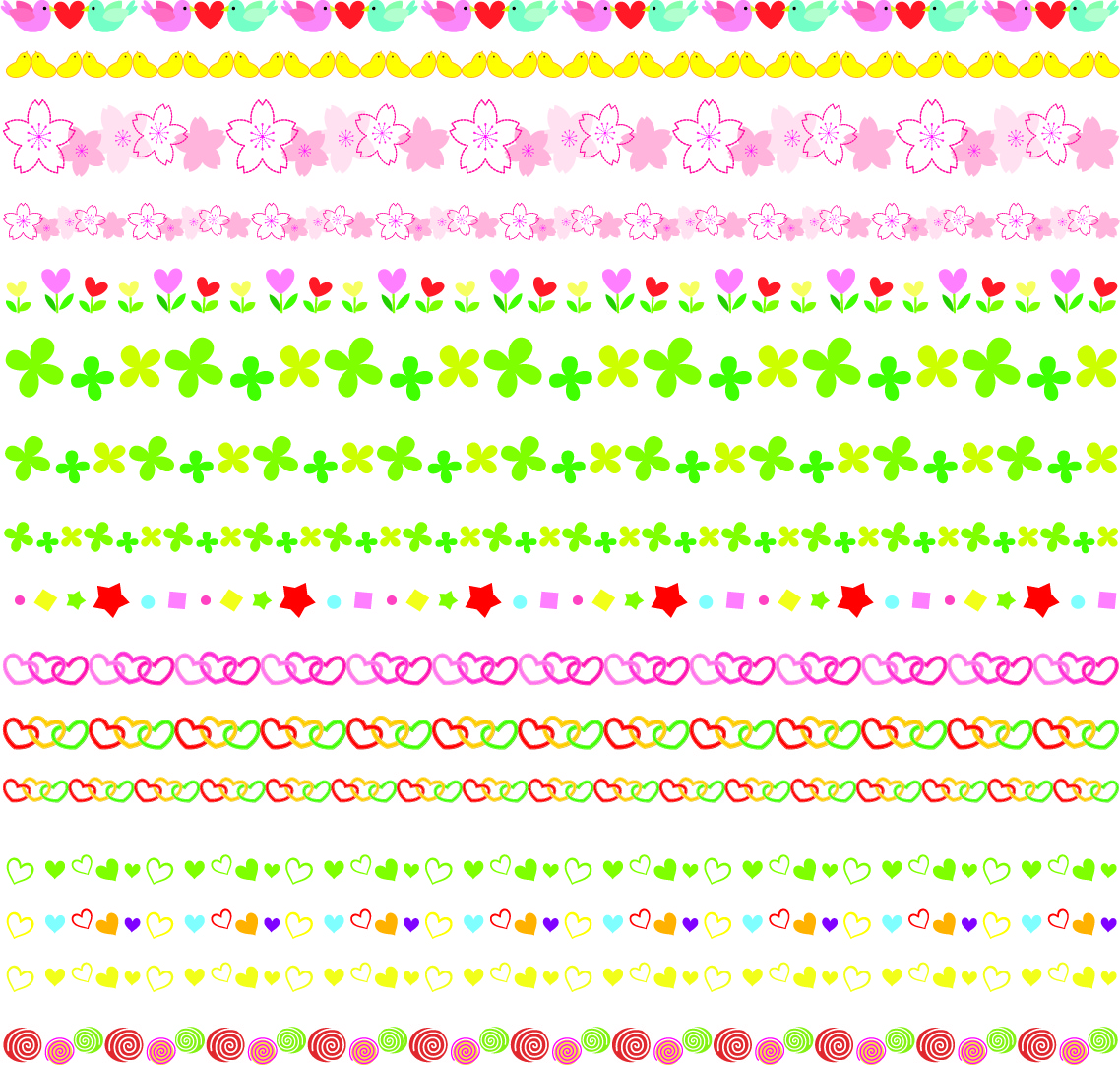